Insights on Corporate Independent Oversight
Steve Meng
Vice President, International Strategy
Institute of Nuclear Power Operations (INPO)
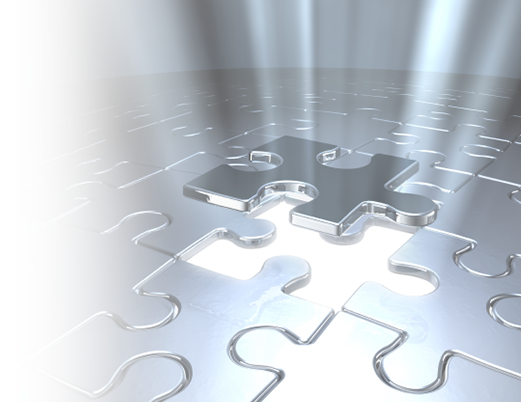 Evaluation of Corporate Performance
INPO and WANO-AC monitor and evaluate the performance of corporate organizations using the WANO Performance Objectives and Criteria and other applicable INPO standards documents
Strong corporate performance directly contributes to a plant’s ability to sustain high-levels of performance
Both Corporate Oversight and Corporate Independent Oversight directly support improved levels of self-awareness and improved performance
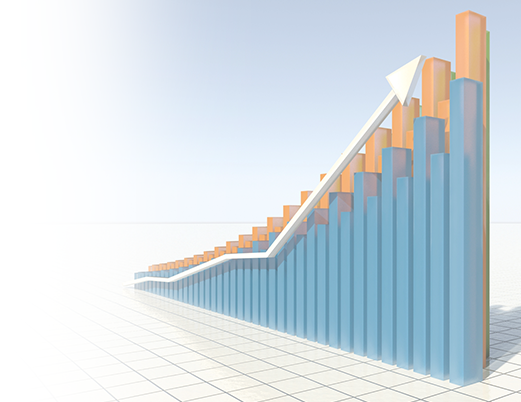 Insights on External Oversight
Evaluations revealed that External Oversight Boards are effective at providing corporate executives and boards with an ongoing perspective of performance at nuclear stations and in the corporate organization.
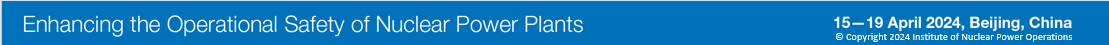 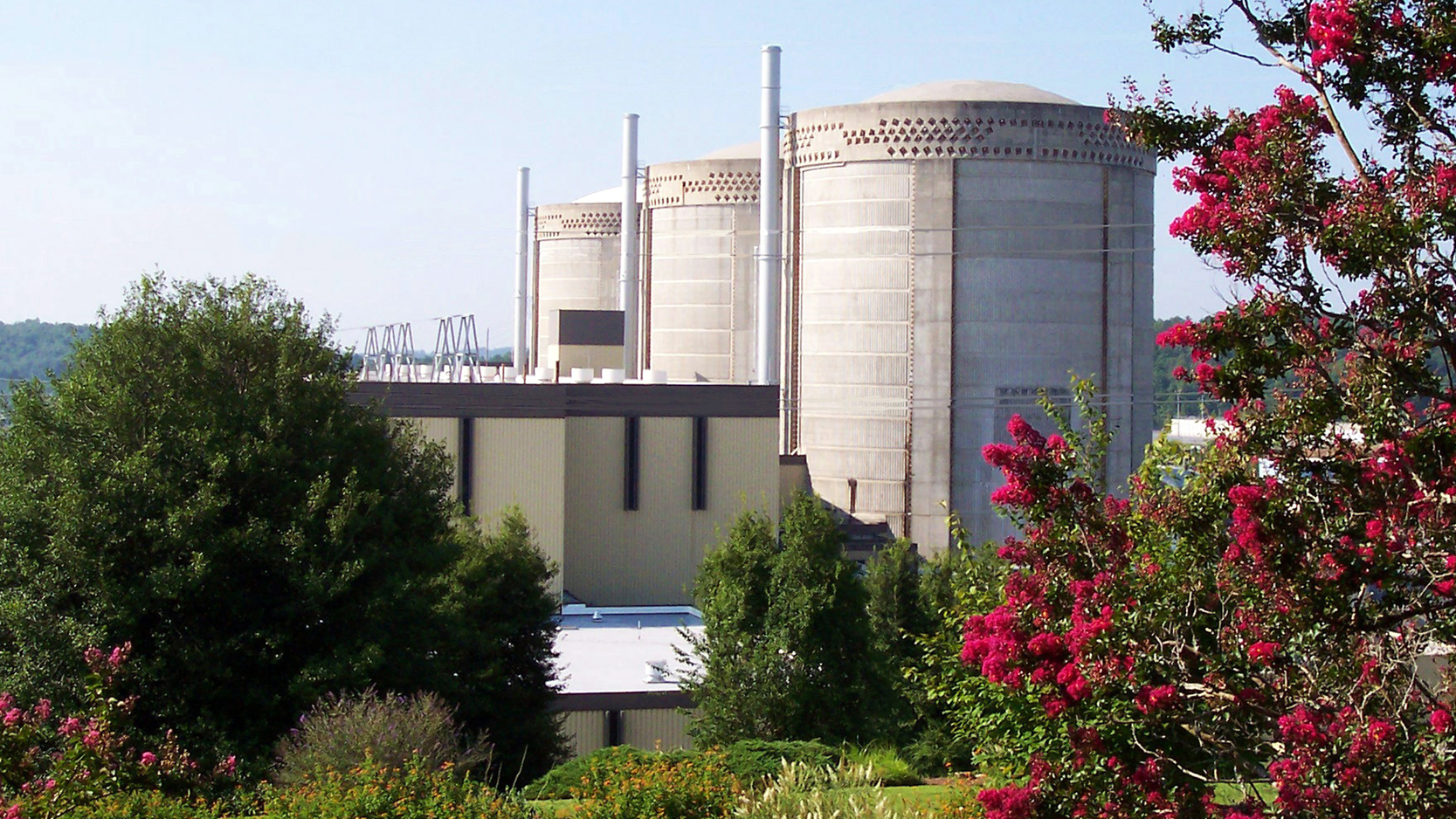 Insights on External Oversight
Gaps found were typically associated with boards accepting a station’s perspective of gap closure without a review that the underlying causes of the gap had been addressed.

Strengths were associated with improved focus on board input, staffing the board with highly experienced nuclear professionals, and coordination during recovery efforts.
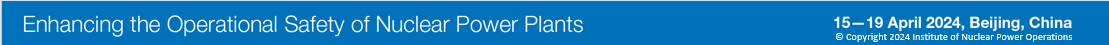 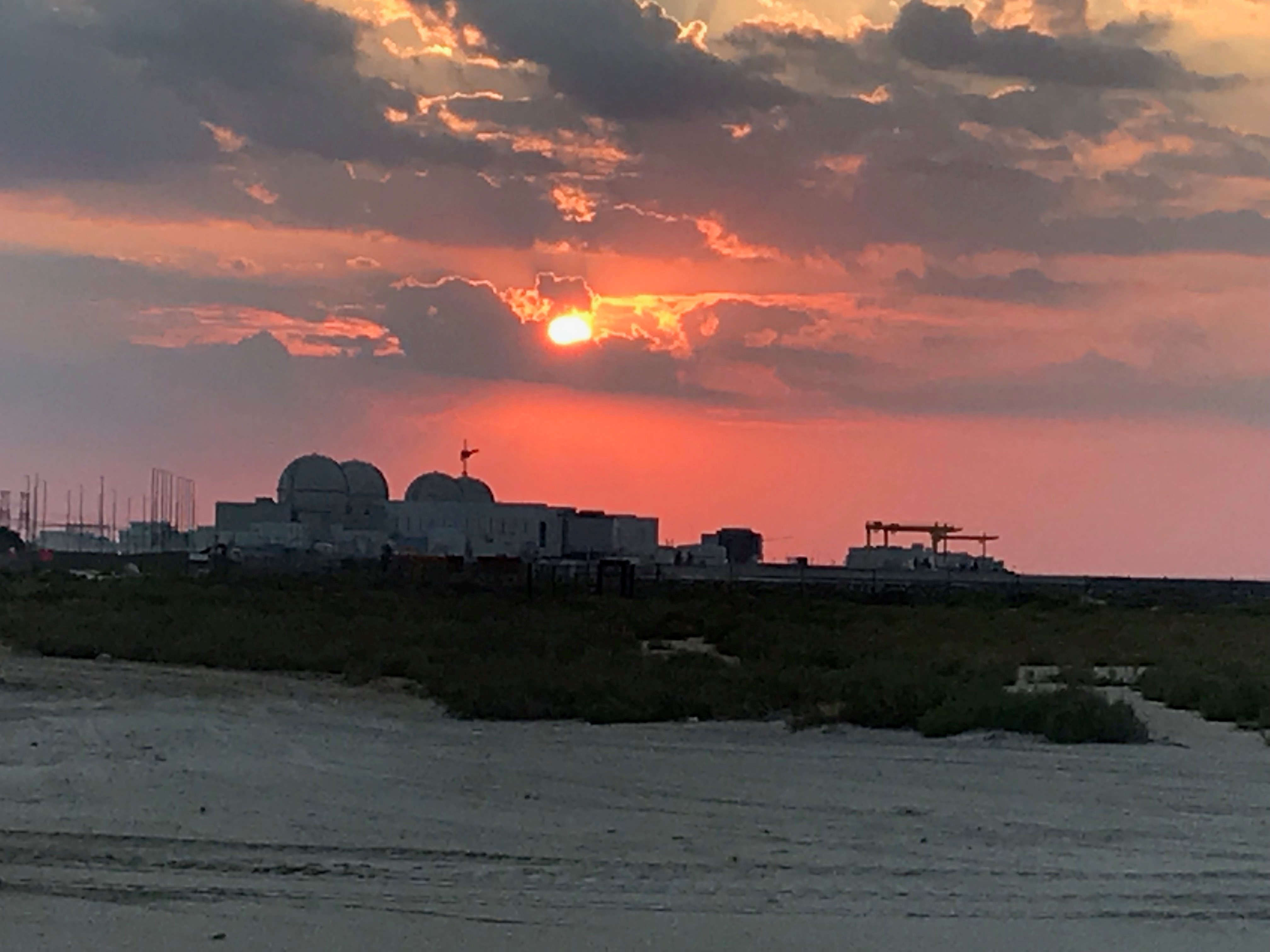 Additional Good Practices
High levels of transparency between stations, corporations, and external oversight boards contributes to improved gap identification and better insights
INPO provides independent reviews of station and corporate performance and periodically provides updates to member utility boards of directors
INPO now hosts an External Oversight Board Chairperson Meeting annually to allow for benchmarking and sharing of best practices
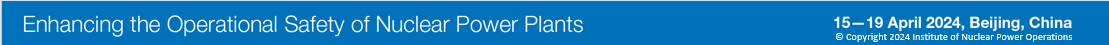 Oversight Organizational Structures (Simplified) – Single Site
External Oversight Board (EOB) Chair
Chief Executive Officer (CEO)
External Oversight Board
Chief Nuclear Officer (CNO)
Station Leadership
Oversight
Corporate Functional Area Managers
Oversight Organizational Structures (Simplified) – Single Site
External Oversight Board (EOB) Chair
Chief Executive Officer (CEO)
External Oversight Board
Chief Nuclear Officer (CNO)
Station Leadership
Oversight
Corporate Functional Area Managers
Oversight Organizational Structures (Simplified) – Multi Site
External Oversight Board (EOB) Chair
Chief Executive Officer (CEO)
External Oversight Board
Chief Nuclear Officer (CNO)
Quality Assurance and Audits
Station 1 Leadership
Corporate Leadership
Station 2 Leadership
Functional Oversight
Station 3 Leadership
Corporate Functional Area Managers
Oversight Organizational Structures (Simplified) – Multi Site
External Oversight Board (EOB) Chair
Chief Executive Officer (CEO)
External Oversight Board
Chief Nuclear Officer (CNO)
Quality Assurance and Audits
Station 1 Leadership
Corporate Leadership
Station 2 Leadership
Functional Oversight
Station 3 Leadership
Corporate Functional Area Managers
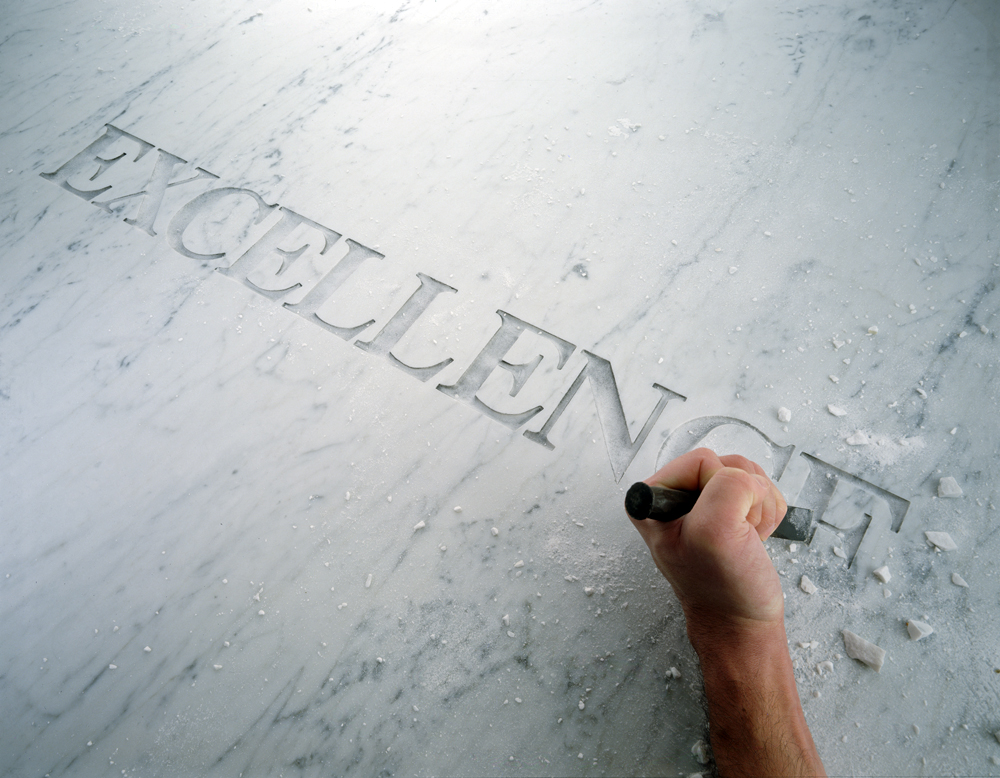 External Oversight Board Effectiveness
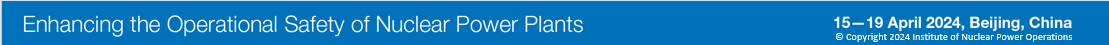 Questions?
[Speaker Notes: Ask: What questions do you have?]